Honors Precalculus: Do Now
Check these HW Problems from the weekend with a partner.
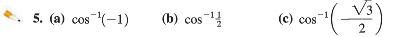 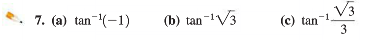 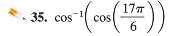 Video of the Day…
Reminders:
Unit Test on Friday, April 11th-
Chapter 5 plus a question from Ch. 6 
(law of sines or cosines)
Modeling Periodic Behavior
Examples of periodic behavior
Sound waves
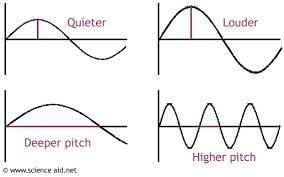 Modeling Simple Harmonic Motion
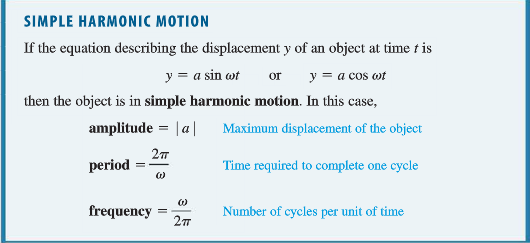 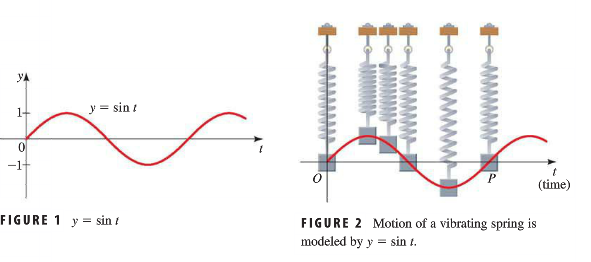 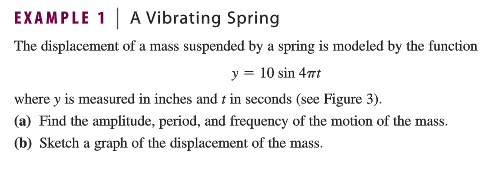 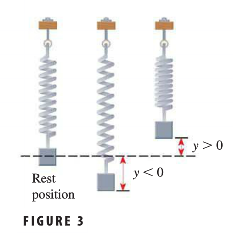 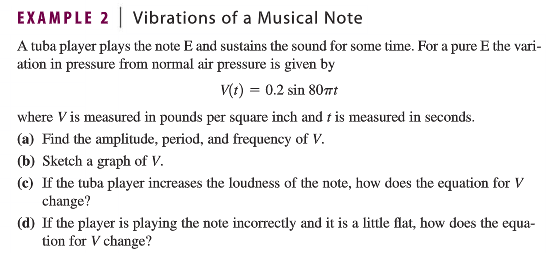 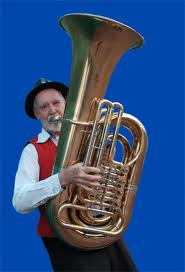 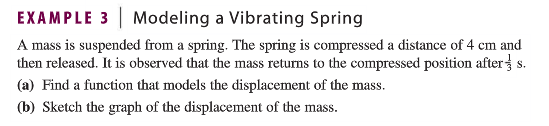 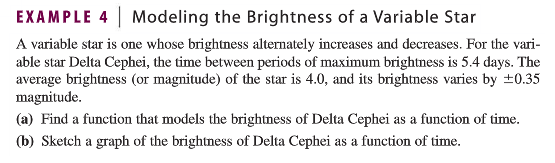 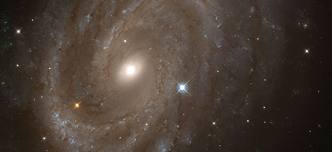 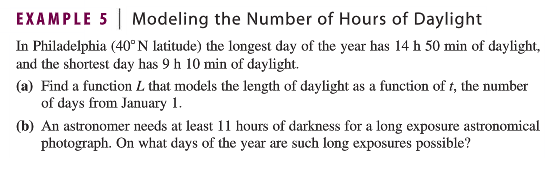 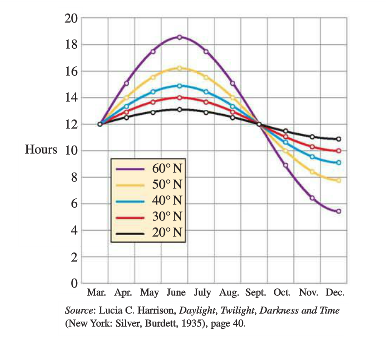 HW #19: Modeling Harmonic Motion
Section 5.6 Page 451 #3, 11, 28, 29, 31, 35